CLG TrainingMeeting Procedures and Making a Defensible DecisionSpokane, WA September 26, 2017Karen Gordon
Preparing for and Conducting the Meeting
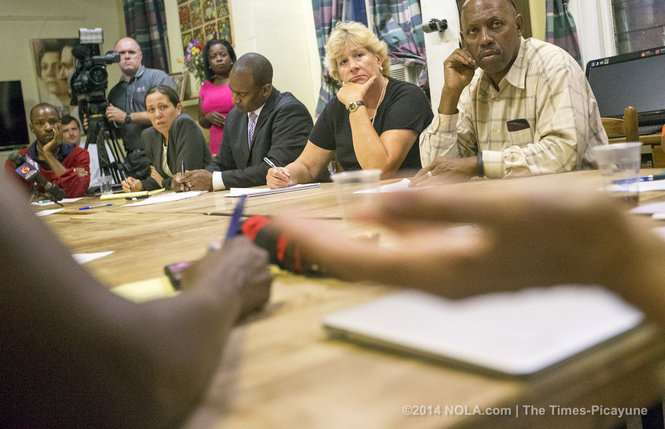 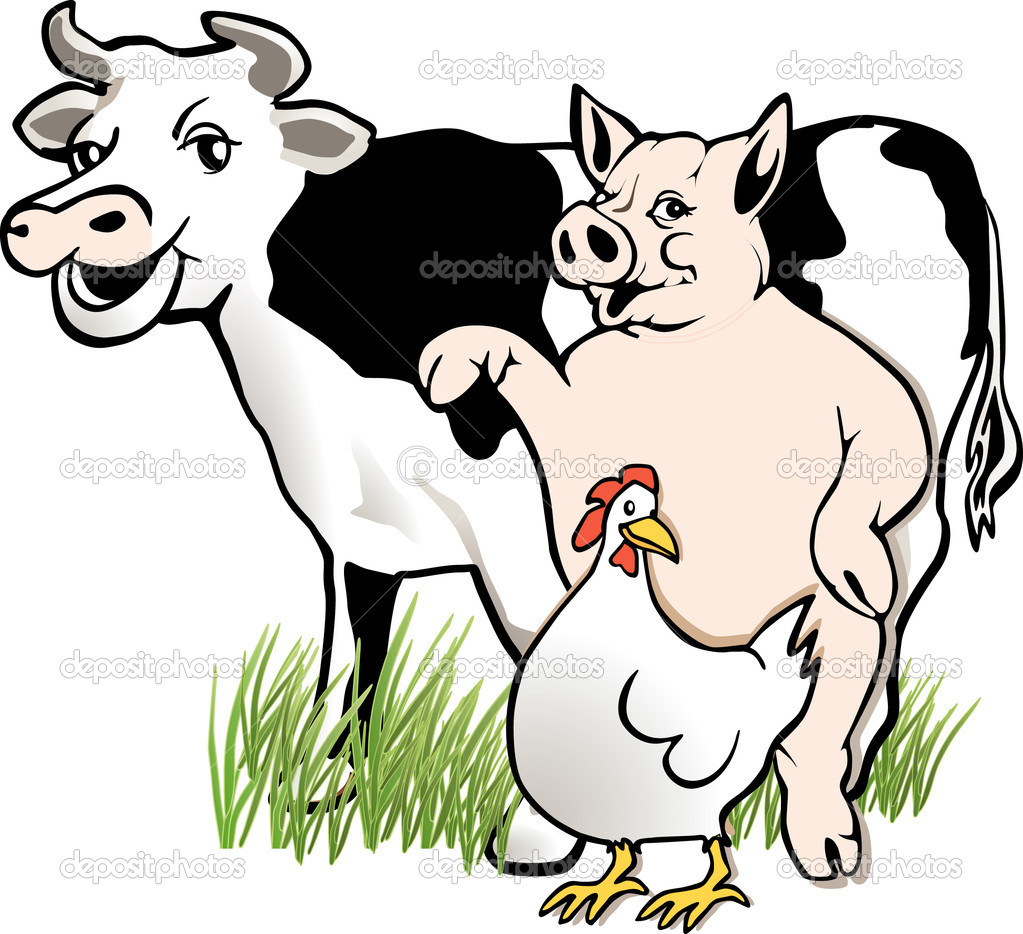 Distracted Decision-making
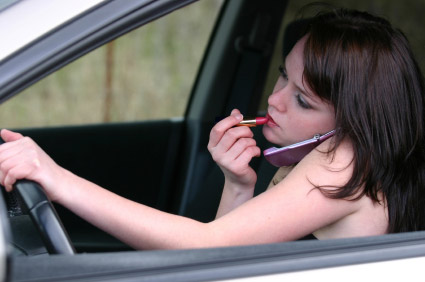 Rights and ResponsibilitiesStaff
Regular training of Commission members
Explain the process to applicants
Work with the applicant to produce a complete application
Staff support for Commission at meetings
Brief Commission members on agenda items prior to meeting
Issues minutes, Certificates of Approval and public notices
Regularly review guidelines with Commission and revise, if necessary
Represent the Commission in other City proceedings
Confer with Ethics officer/City Attorney when needed
Public outreach and education
Develop relationships within City government
Rights and Responsibilities Commissioners
Be informed
Know your ordinance and guidelines and the scope of your authority
Conduct yourself in conformance with your Rules and Procedures
Evaluate a Certificate of Approval application in relation to the ordinance and guidelines
Avoid using “like” and “feel” – refer to ordinance and guidelines
Evaluate a landmark nomination application based on designation criteria
Clearly articulate your reasons for voting 
Be respectful of applicants, public and staff
Educate the public about the role of the Commission
Role of the Chair
Confer with staff prior to the meeting to review agenda
Manage the meeting – ensure that there is a quorum and that there are no conflicts of interest before each application
Ask each member to explain his/her vote, based on the Commission’s ordinance and guidelines
Call for and tally the vote – vary the order so that no one dominates the decision-making discussion
Explain the decision to the applicant – approval, approval with conditions, denial - and any appeal process(es)
Thank the applicant for making the application
Speak on behalf of the Commission with media and others
Before the Meeting
Staff
Commission Members
Work with applicant to prepare 
	application – explain ordinance, 
	design guidelines.
Review application for completeness.
Issue agenda and staff report
Provide necessary public notice
Ensure there is a quorum
Set up room – ensure that there are name plates for each member
Make sure that there are copies of the agenda for public and a sign-up sheet for speakers
Make sure that meetings are on your calendar for the year
If you know that you will be absent, give staff /Chair ample notice
If you think you have a conflict, check with staff before the meeting
Review the agenda and familiarize yourself with the site
Read staff report prior to meeting
Be on time!
At the meeting, what not to do. . .
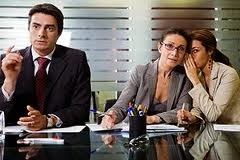 At the Meeting
Staff
Commission Members
Present information in a neutral manner
Refer to information presented in application, ordinance and guidelines, staff report
Take minutes of meeting
Listen to presentation by staff and applicant
No extraneous conversations with fellow Commission members
Ask questions when it is your turn to ask questions – don’t interrupt the presenter or each other!
Make your decisions based on your ordinance and guidelines, not personal preferences
Agree to disagree but respect your fellow member’s rationale
After the Meeting
Staff
Commission Members
Talk with applicants if they have any questions about Commission action
Collect all of the application materials for the record
Respond to the media
Issue Certificates of Approval or denial
Prepare the minutes and distribute to the Commission for review
Post approved minutes on website
Don’t discuss the application after the Commission meeting either privately or publicly with anyone – your family, an applicant, a neighbor, even another Commissioner!
Educate the public about the role of the Commission and the value of historic preservation
Navigating the Media
Navigating the MediaKnow the media policy of your jurisdictionBe careful that anything you say does not jeopardize the decision you have made (or may be making)Remember, you don’t control what is reported
Making your decisions easier to defend
Discuss only the relevant factors and avoid irrelevant  issues
If you have to recuse yourself, state your reasons for doing so
Be familiar with the adopted meeting and/or hearing procedures
Checkers or Chess?